New Associate DegreeGeneral Education Requirements
Key Changes
Key Changes
Residency can be determined at the District level
Key Changes
Residency can be determined at the District level
Requires the use of Credit for Prior Learning
Key Changes
Residency can be determined at the District level
Requires the use of Credit for Prior Learning
Removes Math, English, Ethnic Studies graduation requirements
Key Changes
Residency can be determined at the District level
Requires the use of Credit for Prior Learning
Removes Math, English, Ethnic Studies graduation requirements
Allows for a grade of ‘D’ in all GE areas
Key Changes
Residency can be determined at the District level
Requires the use of Credit for Prior Learning
Removes Math, English, Ethnic Studies graduation requirements
Allows for a grade of ‘D’ in all GE areas
Limits communication courses to Oral Communications
Key Changes
Residency can be determined at the District level
Requires the use of Credit for Prior Learning
Removes Math, English, Ethnic Studies graduation requirements
Allows for a grade of ‘D’ in all GE areas
Limits communication courses to Oral Communications
Students must take a Mathematics and Quantitative Reasoning course
Key Changes
Residency can be determined at the District level
Requires the use of Credit for Prior Learning
Removes Math, English, Ethnic Studies graduation requirements
Allows for a grade of ‘D’ in all GE areas
Limits communication courses to Oral Communications
Students must take a Mathematics and Quantitative Reasoning course
Explicitly allows for a transfer GE pattern to be used instead of local GE (we already do this)
Title 5 Associate Degree GE Fall 2025
Title 5 § 55061
Title 5 Associate Degree GE Fall 2025
Title 5 § 55061
Minimum of 21 units:
Title 5 Associate Degree GE Fall 2025
Title 5 § 55061
Minimum of 21 units:
English Composition (3 units)
Title 5 Associate Degree GE Fall 2025
Title 5 § 55061
Minimum of 21 units:
English Composition (3 units)
Oral Communication and Critical Thinking (3 units)
Title 5 Associate Degree GE Fall 2025
Title 5 § 55061
Minimum of 21 units:
English Composition (3 units)
Oral Communication and Critical Thinking (3 units)
Mathematical Concepts and Quantitative Reasoning (3 units)
Title 5 Associate Degree GE Fall 2025
Title 5 § 55061
Minimum of 21 units:
English Composition (3 units)
Oral Communication and Critical Thinking (3 units)
Mathematical Concepts and Quantitative Reasoning (3 units)
Arts and Humanities (3 units)
Title 5 Associate Degree GE Fall 2025
Title 5 § 55061
Minimum of 21 units:
English Composition (3 units)
Oral Communication and Critical Thinking (3 units)
Mathematical Concepts and Quantitative Reasoning (3 units)
Arts and Humanities (3 units)
Social and Behavioral Sciences (3 units)
Title 5 Associate Degree GE Fall 2025
Title 5 § 55061
Minimum of 21 units:
English Composition (3 units)
Oral Communication and Critical Thinking (3 units)
Mathematical Concepts and Quantitative Reasoning (3 units)
Arts and Humanities (3 units)
Social and Behavioral Sciences (3 units)
Natural Sciences (3 units)
Title 5 Associate Degree GE Fall 2025
Title 5 § 55061
Minimum of 21 units:
English Composition (3 units)
Oral Communication and Critical Thinking (3 units)
Mathematical Concepts and Quantitative Reasoning (3 units)
Arts and Humanities (3 units)
Social and Behavioral Sciences (3 units)
Natural Sciences (3 units)
Ethnic Studies (3 units)
Title 5 Associate Degree GE Fall 2025
Title 5 § 55061
Minimum of 21 units:
English Composition (3 units)
Oral Communication and Critical Thinking (3 units)
Mathematical Concepts and Quantitative Reasoning (3 units)
Arts and Humanities (3 units)
Social and Behavioral Sciences (3 units)
Natural Sciences (3 units)
Ethnic Studies (3 units)

Additional Areas and Units are allowed
LPC Associate of Science (AS) GE Fall 2024
19  units
Area I. Language and Rationality
IA - English Composition (3 units) (C or better or “P”)
IB - Communication and Analytical Thinking (3 units)
Area II: Natural Sciences (3 units)
Area III. Humanities (3 units)
Area IV. Social and Behavioral Sciences (3 units)
Area V. Kinesiology
VA - Kinesiology (1 unit)
Area VI. Ethnic Studies (3 units) (C or better or “P”)

Graduated Requirements – satisfactory completion of a course in:
MA. Mathematics Proficiency (C or better or “P”)
LPC Associate of Science (Cal-GETC)
19  21 units
Area I. Language and Rationality
IA - English Composition (3 units) (C or better or “P”)
IB - Communication and Analytical Thinking (3 units)
Area II: Natural Sciences (3 units)
Area III. Humanities (3 units)
Area IV. Social and Behavioral Sciences (3 units)
Area V. Kinesiology
VA - Kinesiology (1 unit)
Area VI. Ethnic Studies (3 units) (C or better or “P”)

Graduated Requirements – satisfactory completion of a course in:
MA. Mathematics Proficiency (C or better or “P”) (3 units)
LPC Associate of Arts (AA) GE Fall 2024
28  units
Area I. Language and Rationality
IA - English Composition (3 units) (C or better or “P”)
IB - Communication and Analytical Thinking (3 units)
IC - Writing and Critical Thinking (3 units)
Area II. Natural Sciences (3 units)
Area III. Humanities (3 units)
Area IV. Social and Behavioral Sciences (3 units)
Area V. Wellness
VA - Kinesiology (1 unit)
VB - Health (3 units)
Area VI. Ethnic Studies (3 units) (C or better or “P”)
Area VII. American Institutions (3 units)

Graduated Requirements – satisfactory completion of a course in:
MA. Mathematics Proficiency (C or better or “P”)
LPC Associate of Arts (Cal-GETC)
28  21 units
Area I. Language and Rationality
IA - English Composition (3 units) (C or better or “P”)
IB - Communication and Analytical Thinking (3 units)
IC - Writing and Critical Thinking (3 units)
Area II. Natural Sciences (3 units)
Area III. Humanities (3 units)
Area IV. Social and Behavioral Sciences (3 units)
Area V. Wellness
VA - Kinesiology (1 unit)
VB - Health (3 units)
Area VI. Ethnic Studies (3 units) (C or better or “P”)
Area VII. American Institutions (3 units)

Graduated Requirements – satisfactory completion of a course in:
MA. Mathematics Proficiency (C or better or “P”) (3 units)
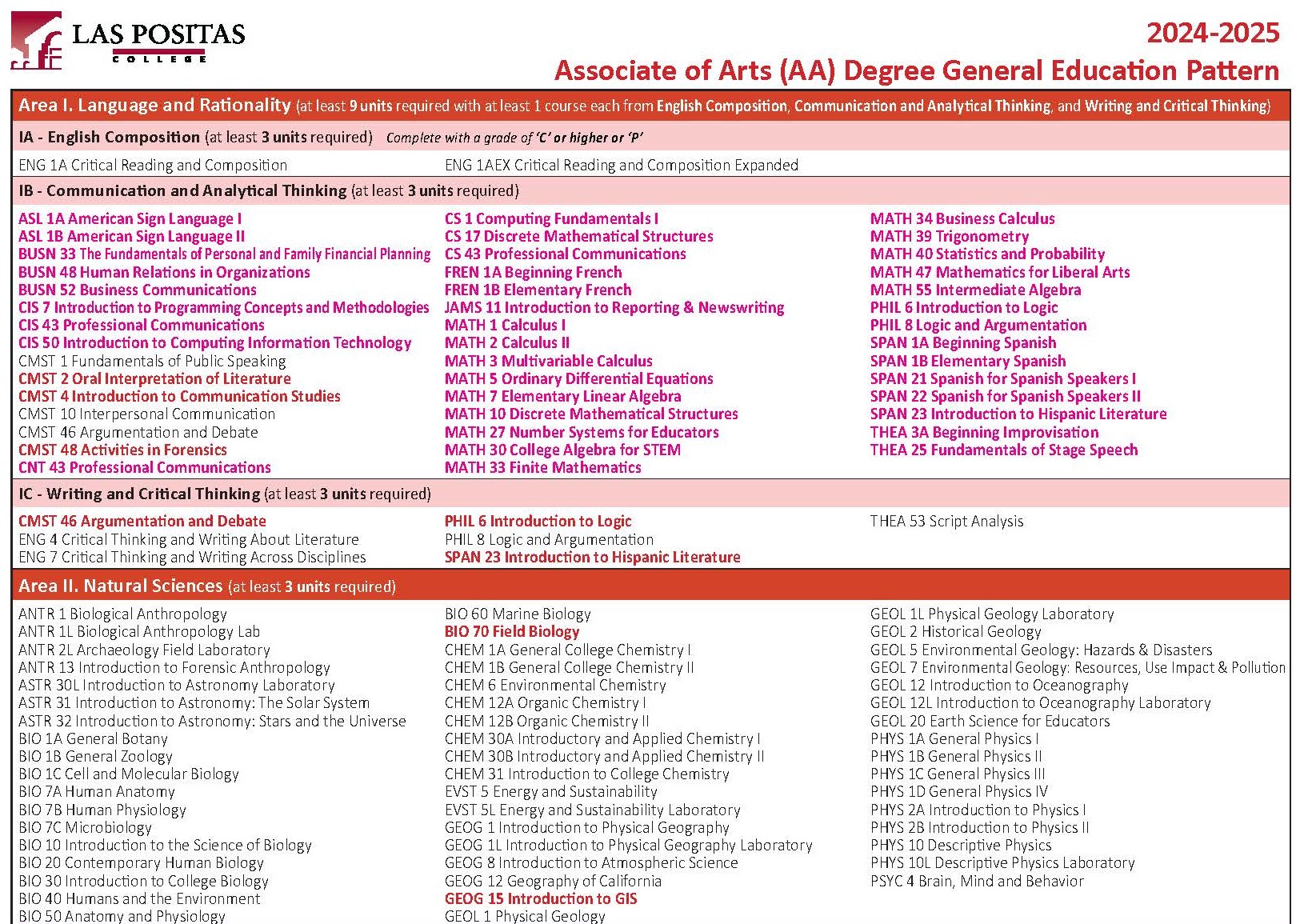 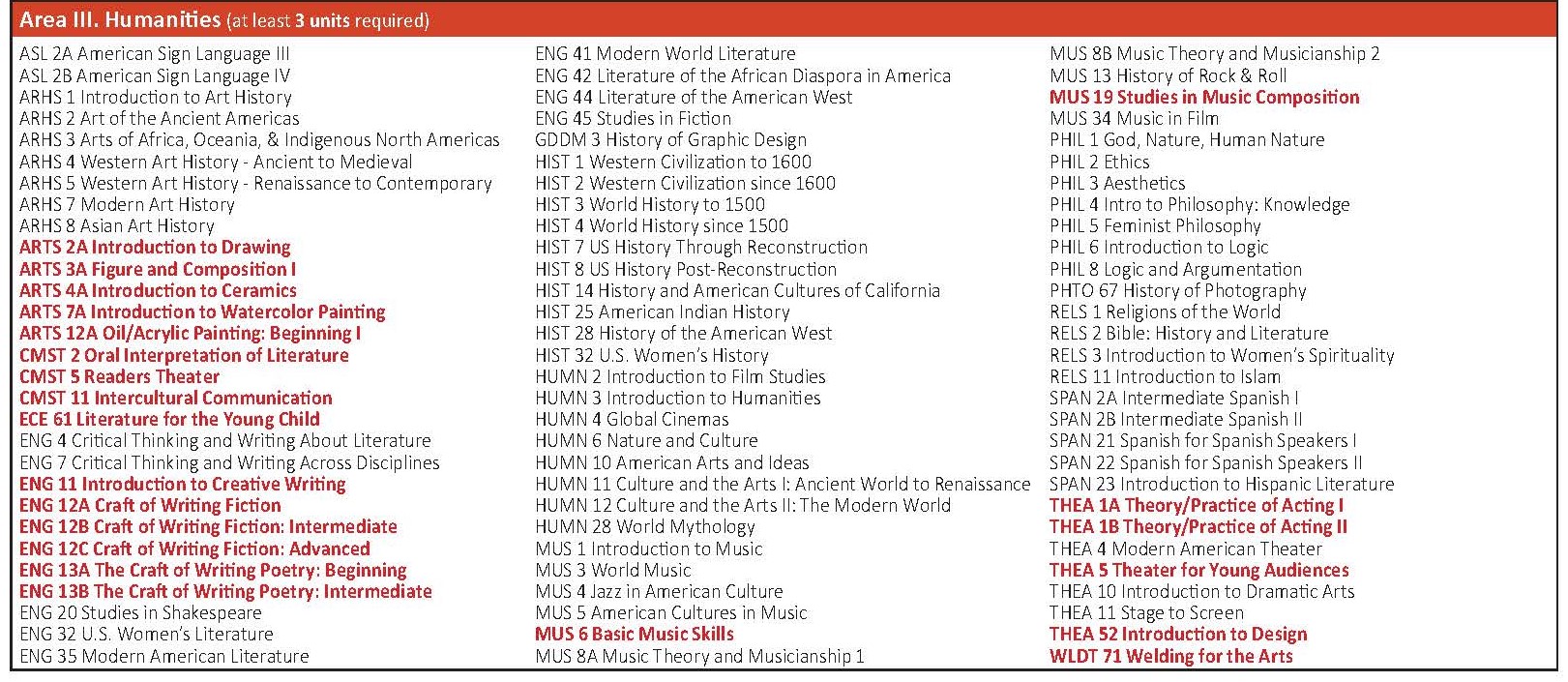 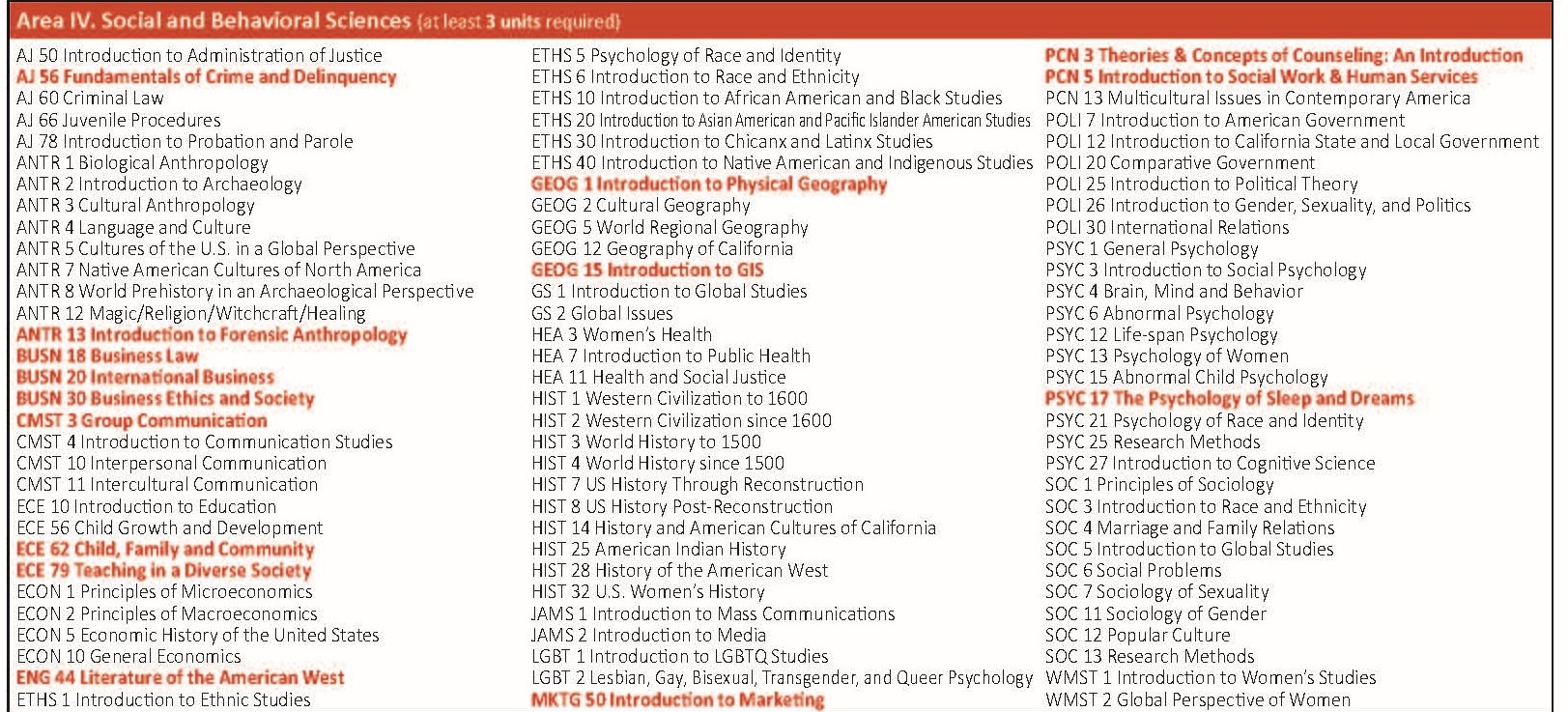 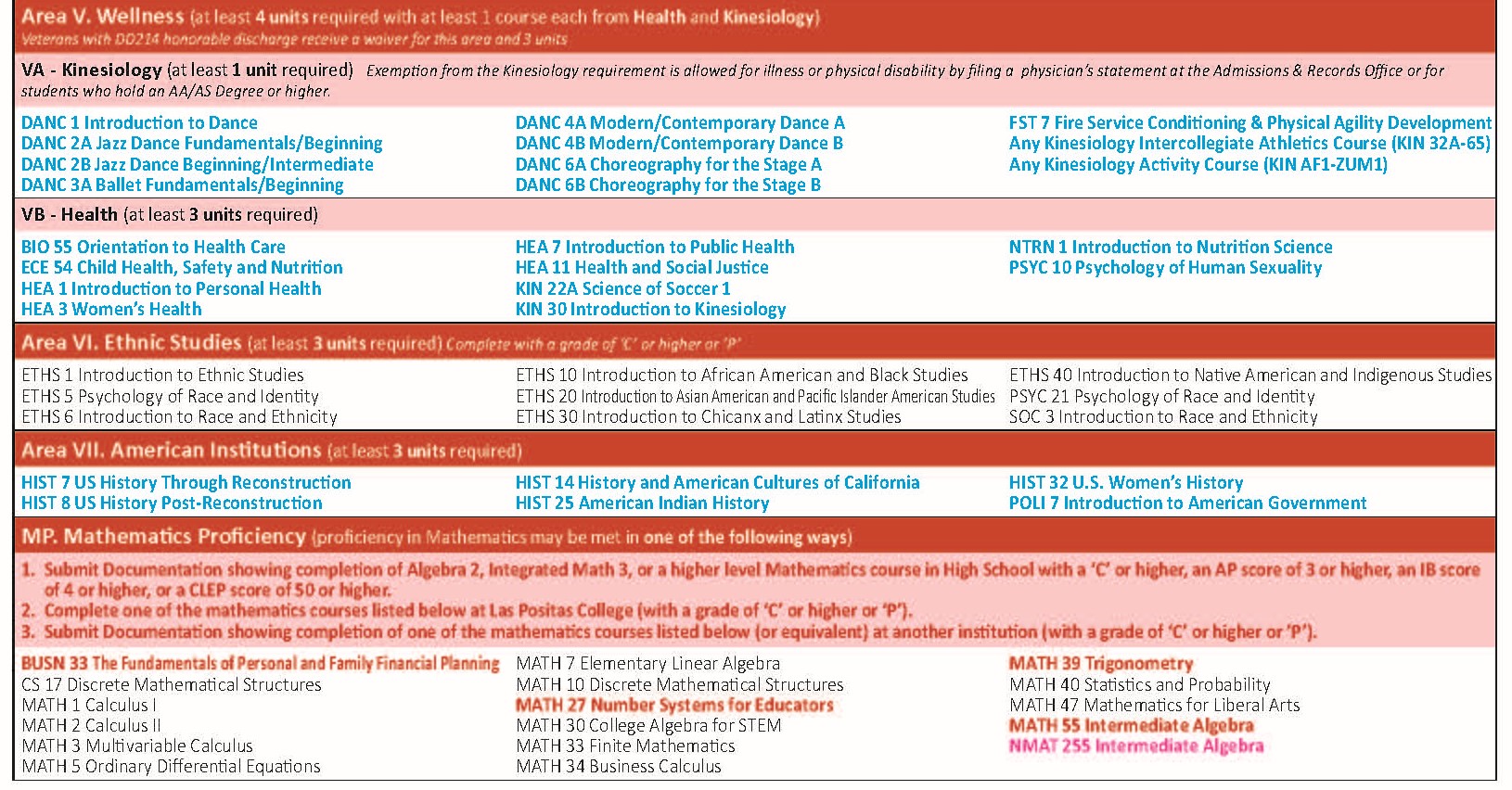 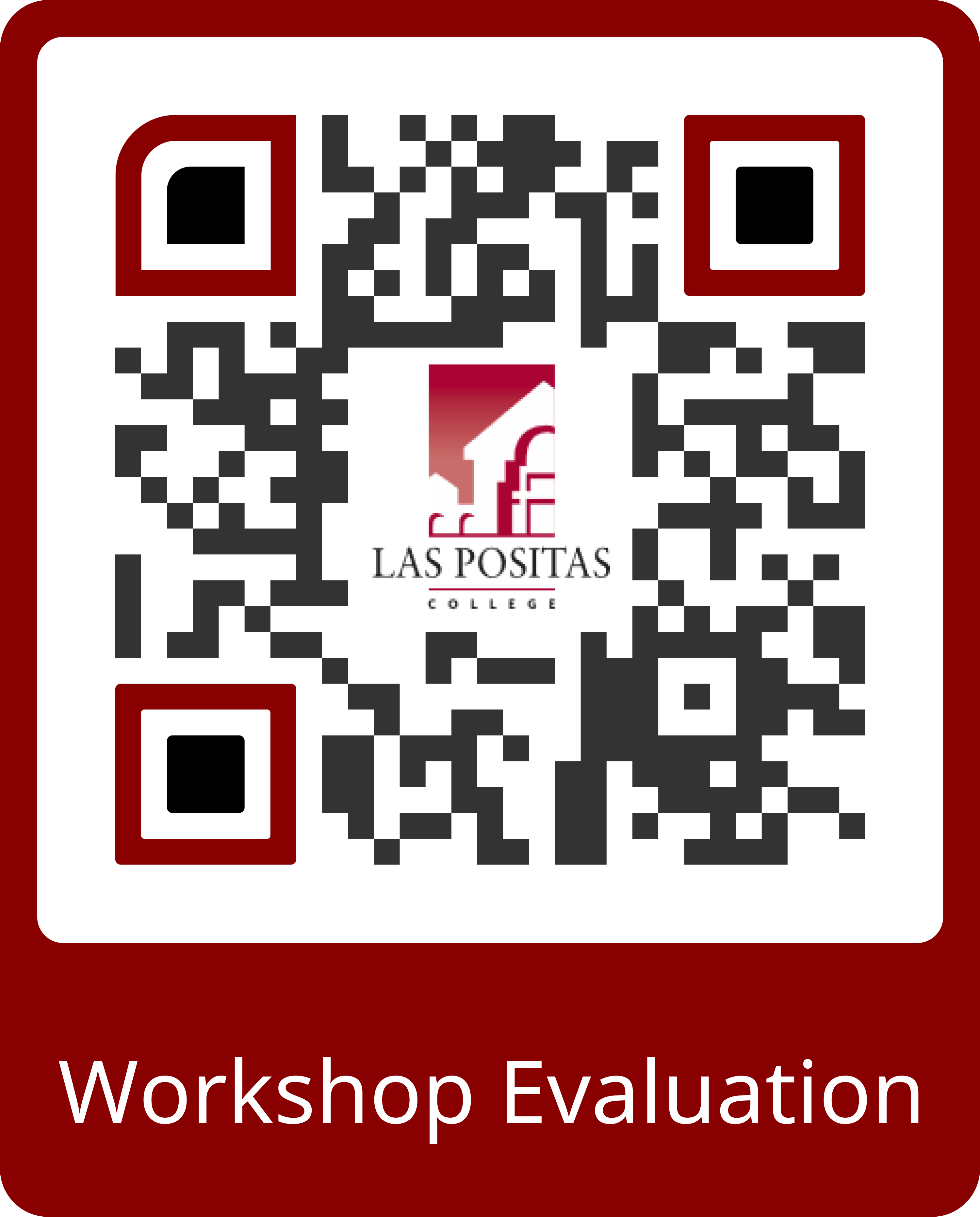